은  종
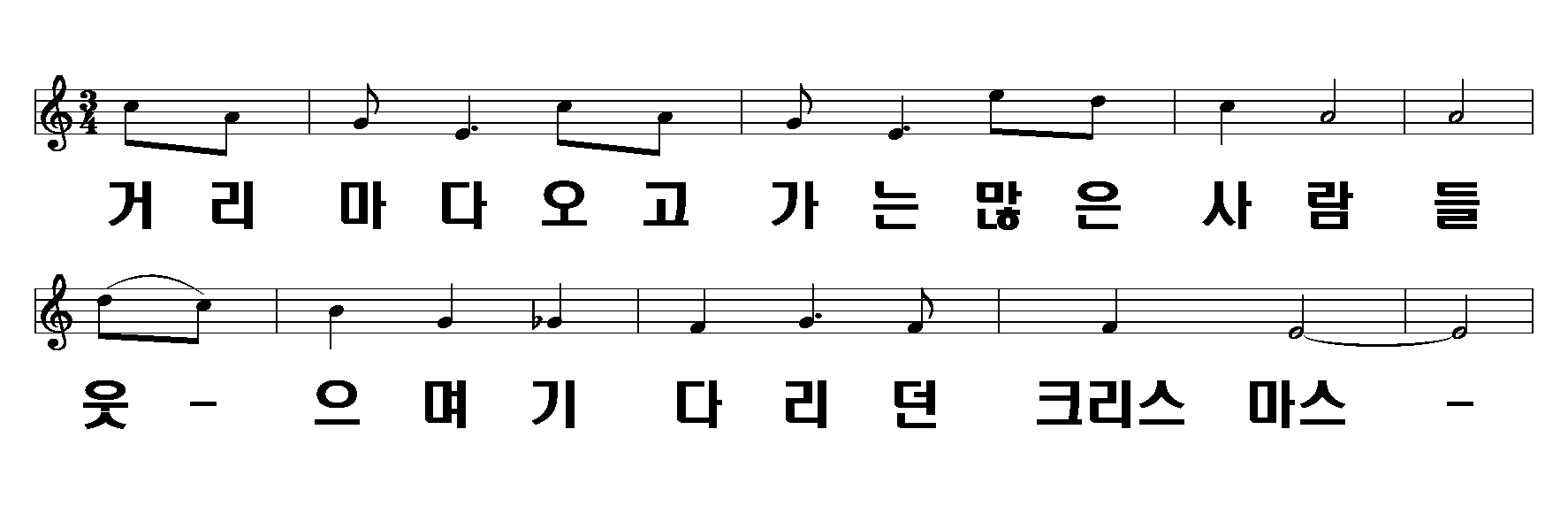 1/3
은  종
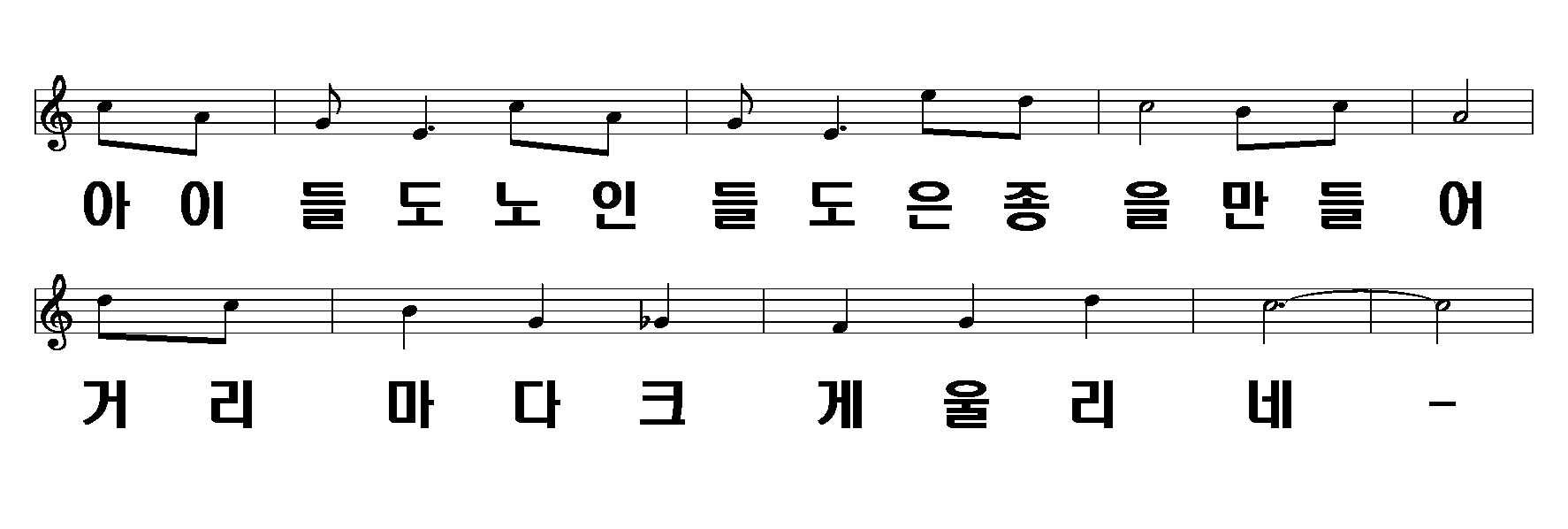 2/3
은  종
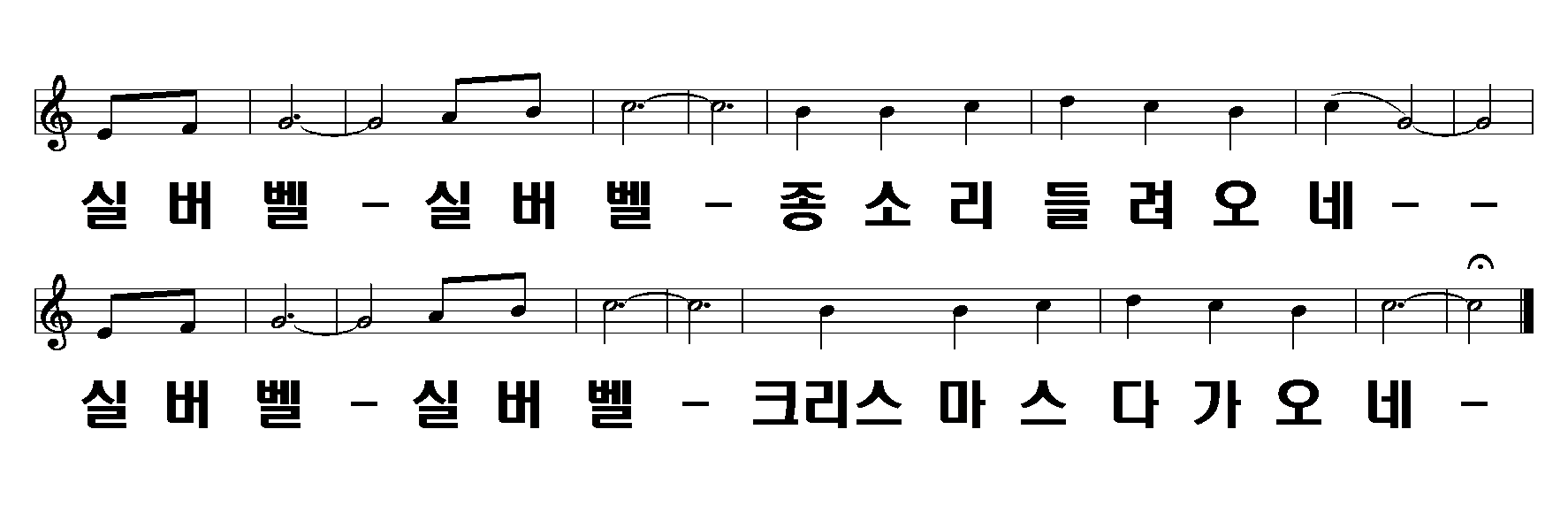 3/3